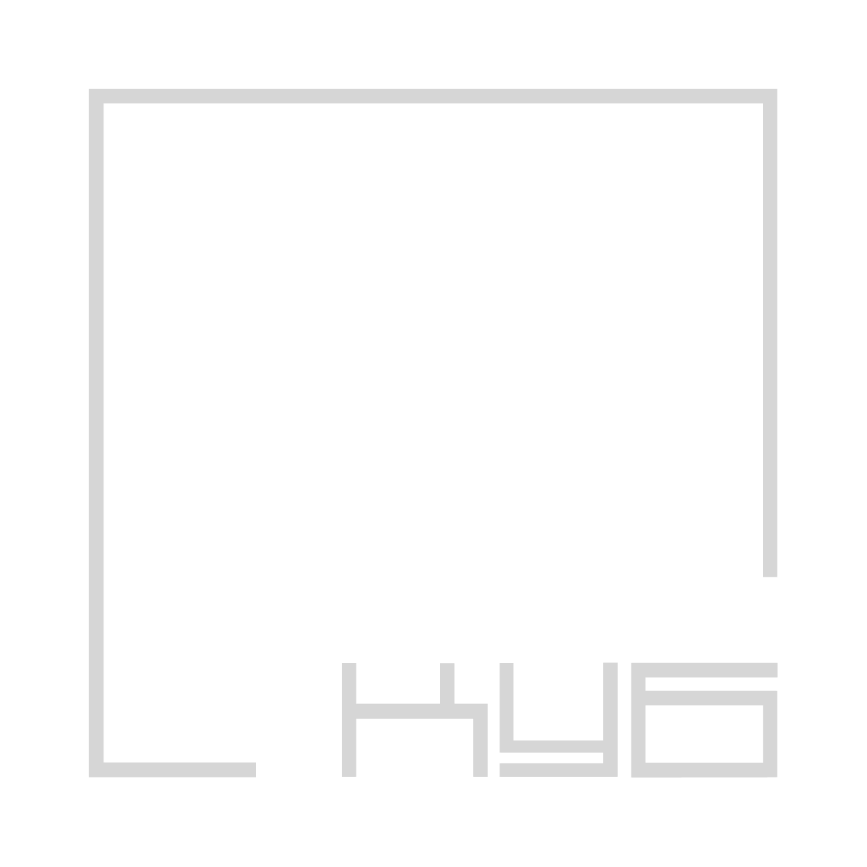 Технологический СуверенитетРазработка 3D Систем нивелирования
Хрипунов Максим Юрьевич
Заместитель генерального директора ООО «ФН Системы»
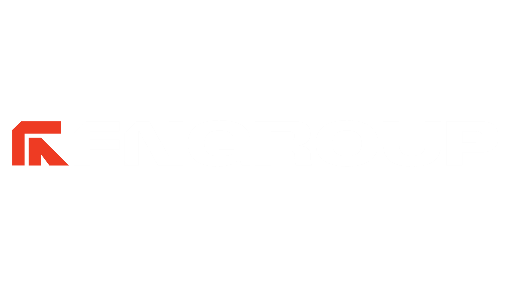 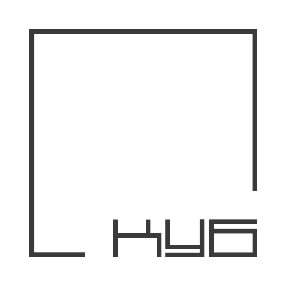 Перспективы отрасли
Стратегия развития строительной отрасли и ЖКХ до 2030 года – утверждена 
Стоимость реализации Стратегии приблизилась к 150 трлн рублей
Развитие аэропортов  - обновление не менее 75 аэропортов к 2030 году
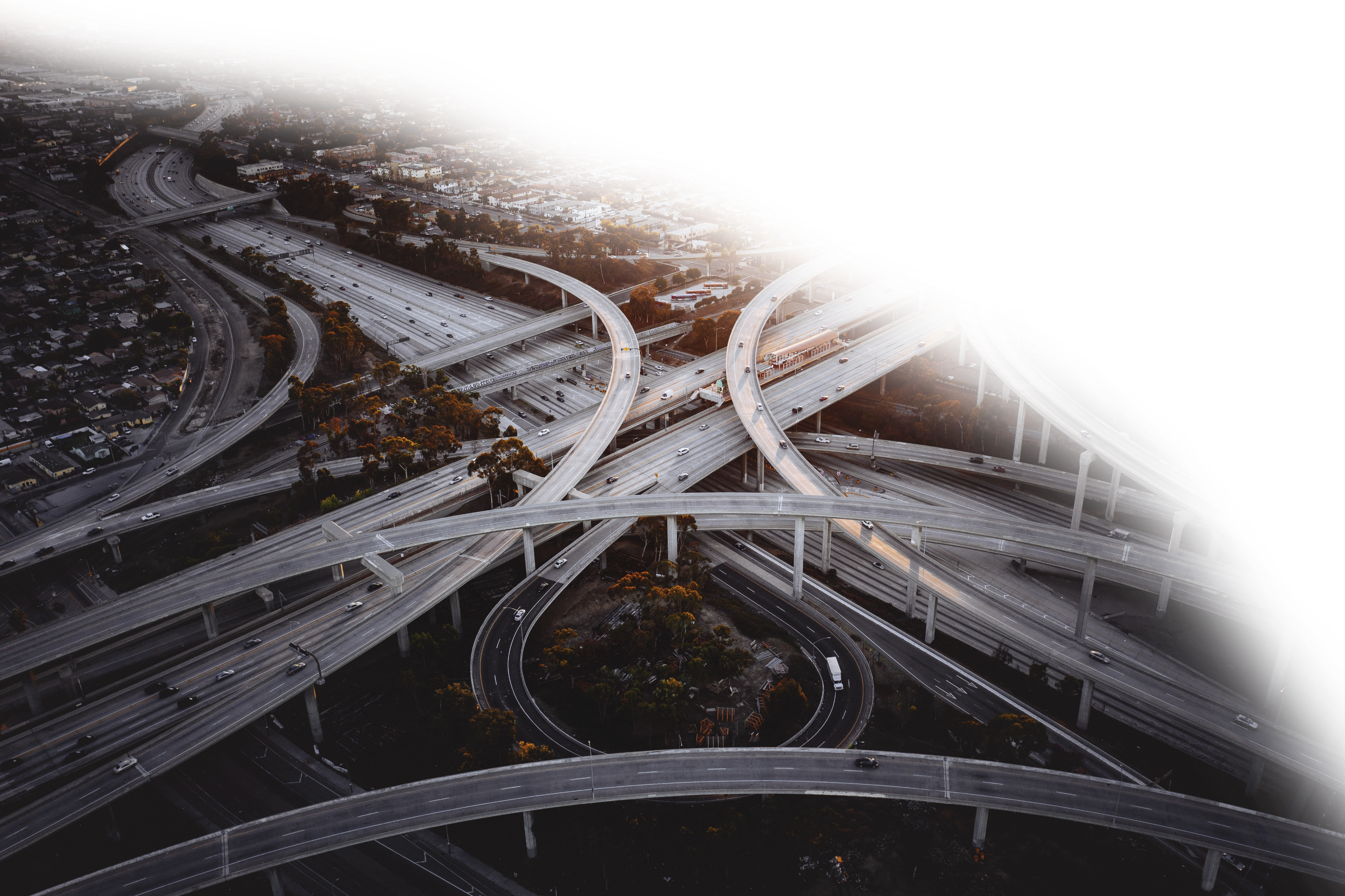 «Стратегия получилась амбициозная и долгосрочная, она позволит в первую очередь расширить горизонт планирования, что нам очень важно, в строительной отрасли – важнейшей отрасли». 
Михаил Мишустин
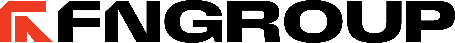 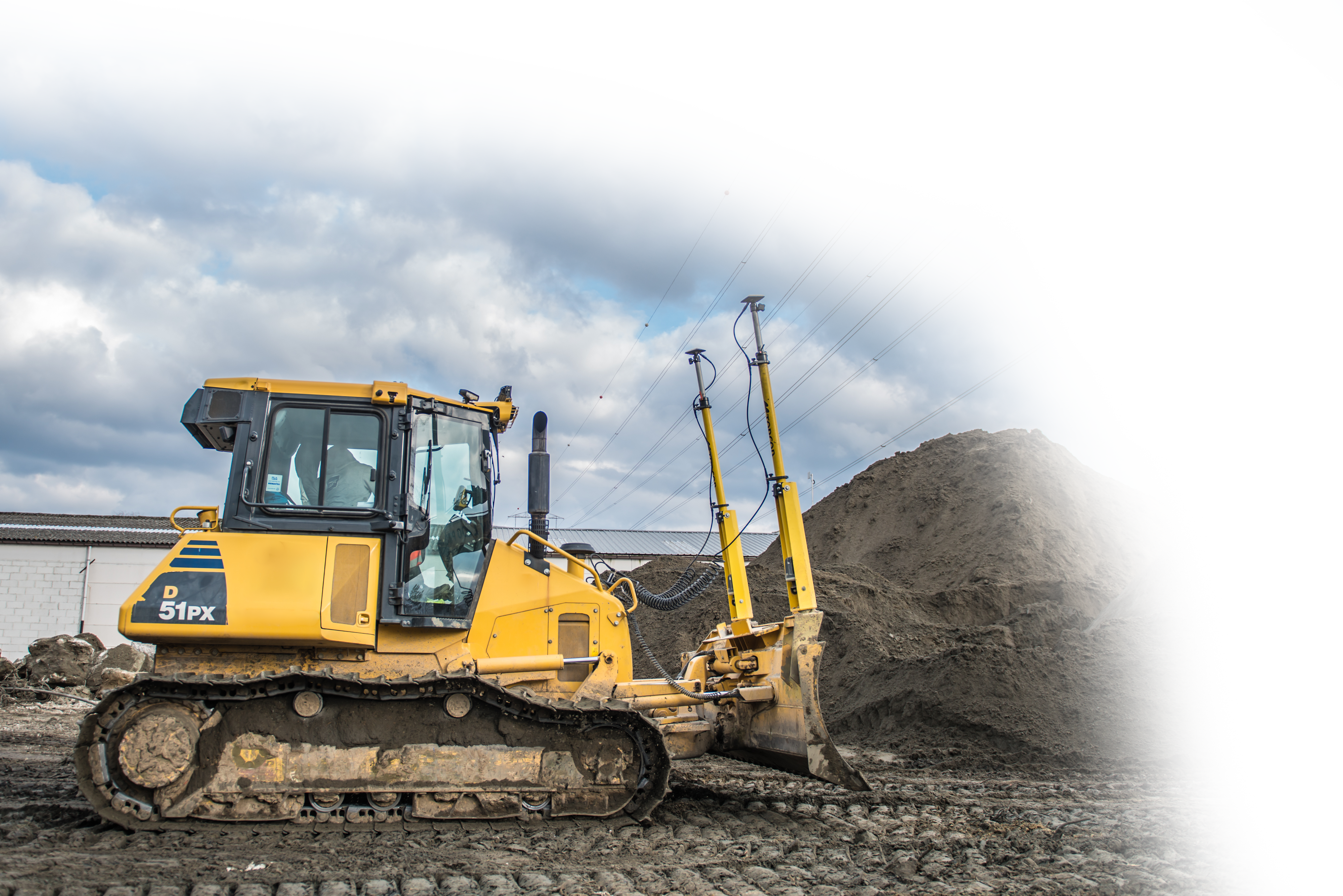 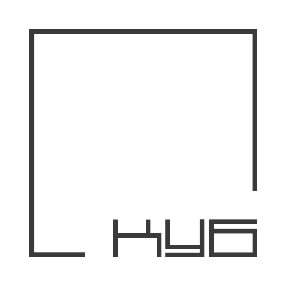 Автоматизация
До 50% сокращение ошибок 

Повышении эффективности более чем на 50%

Снижение стоимости выполнения работ более чем на 30%

Более 10 лет назад 3D Системы нивелирования стали неотъемлемой частью большинства крупных строительных объектов в России
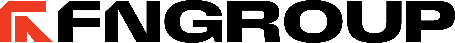 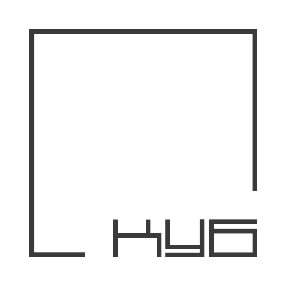 Качество. Экономия. Скорость
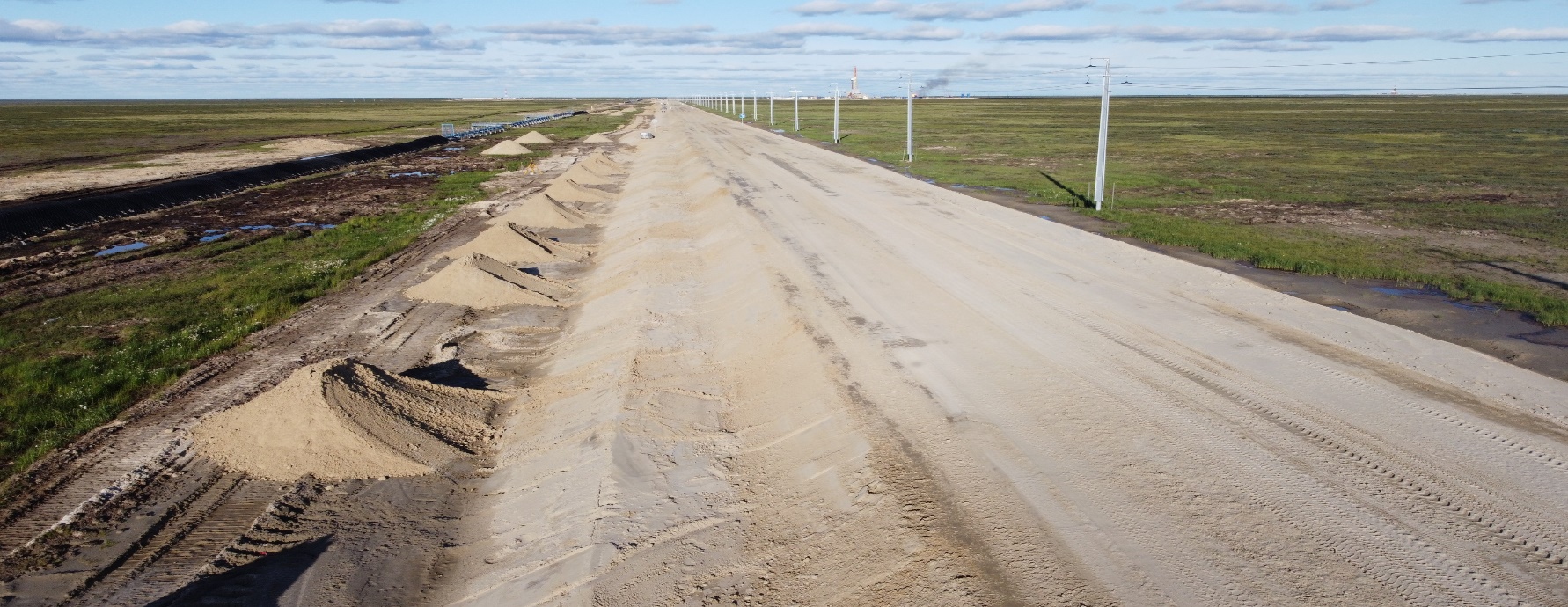 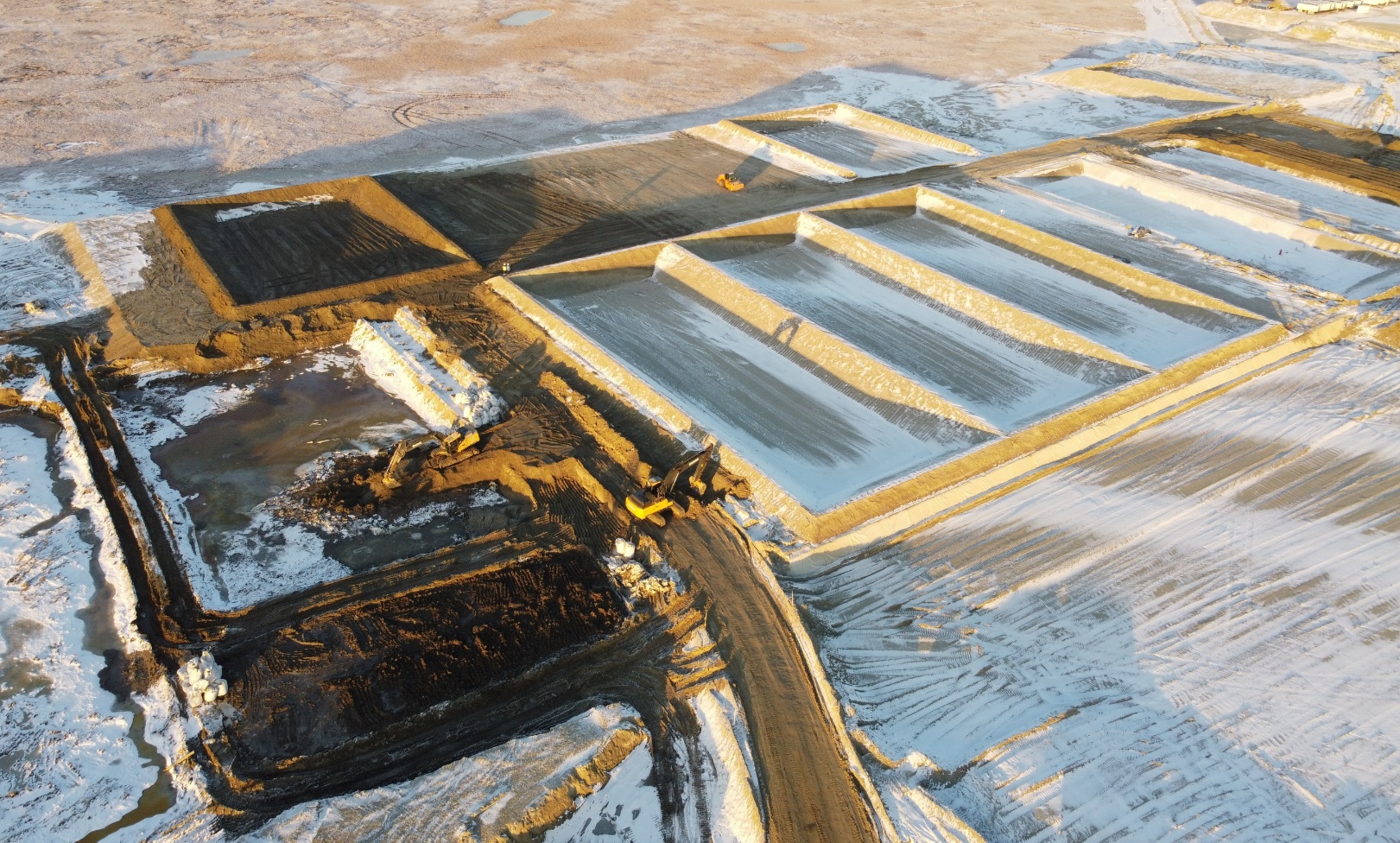 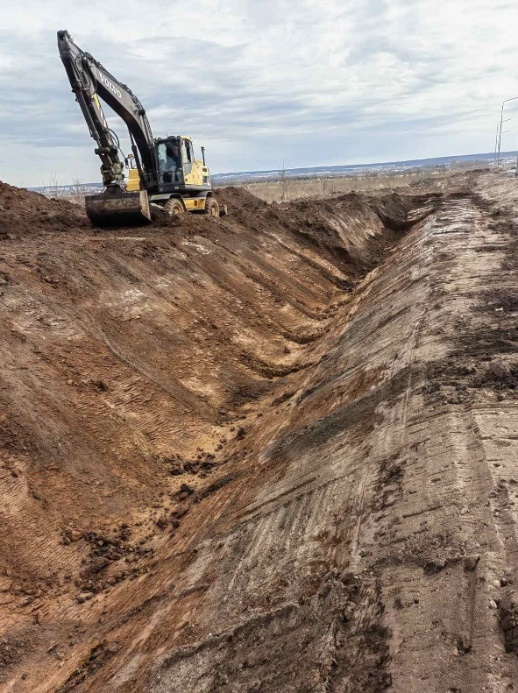 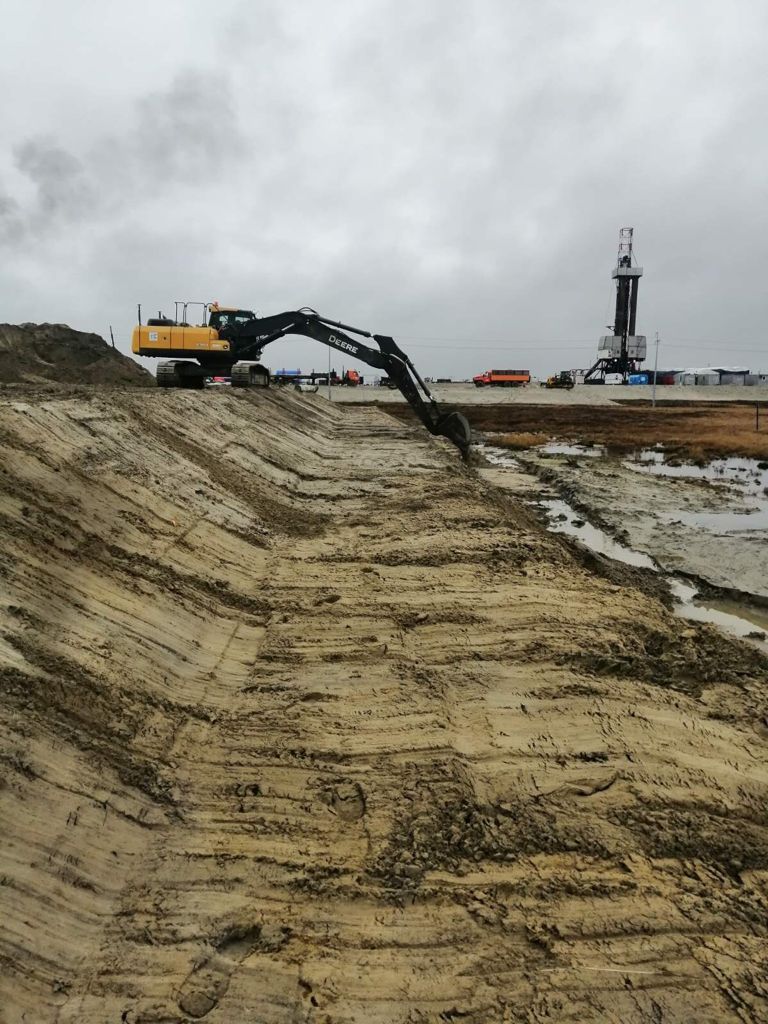 НАШИ ПОЛЬЗОВАТЕЛИ
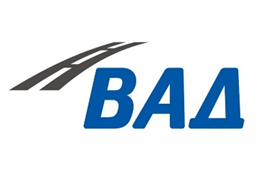 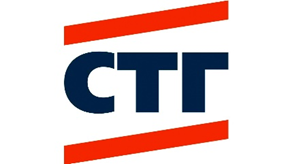 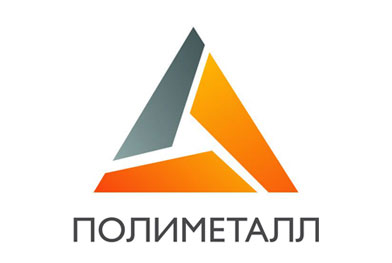 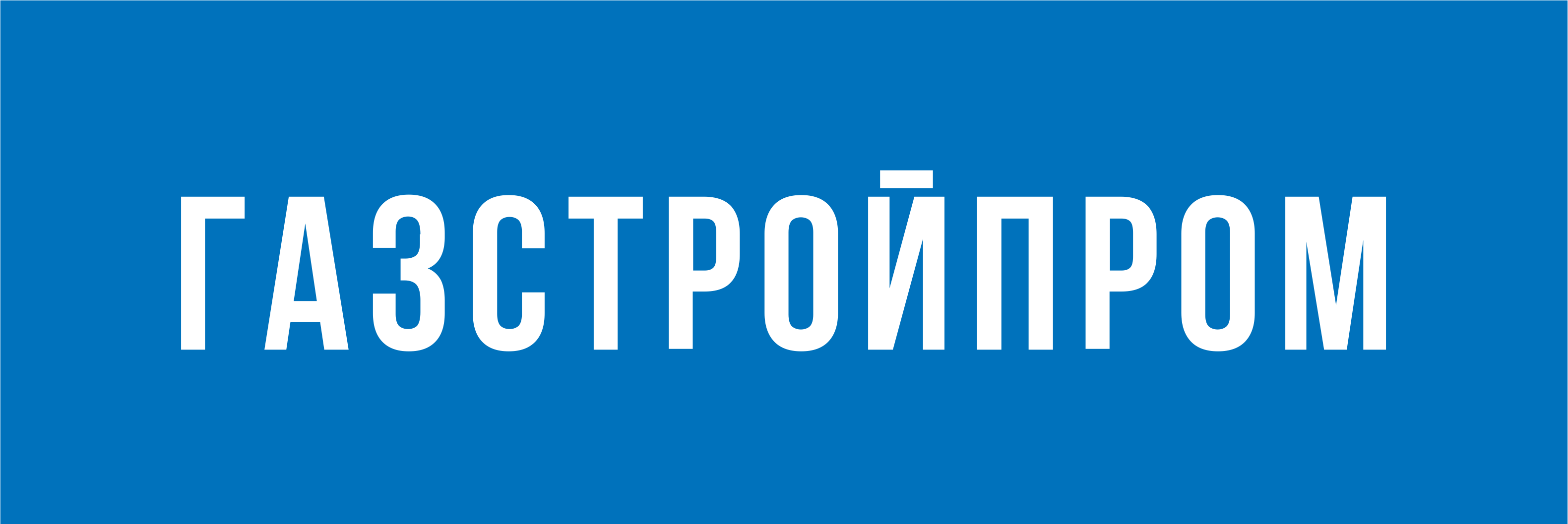 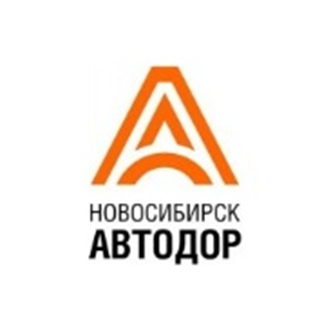 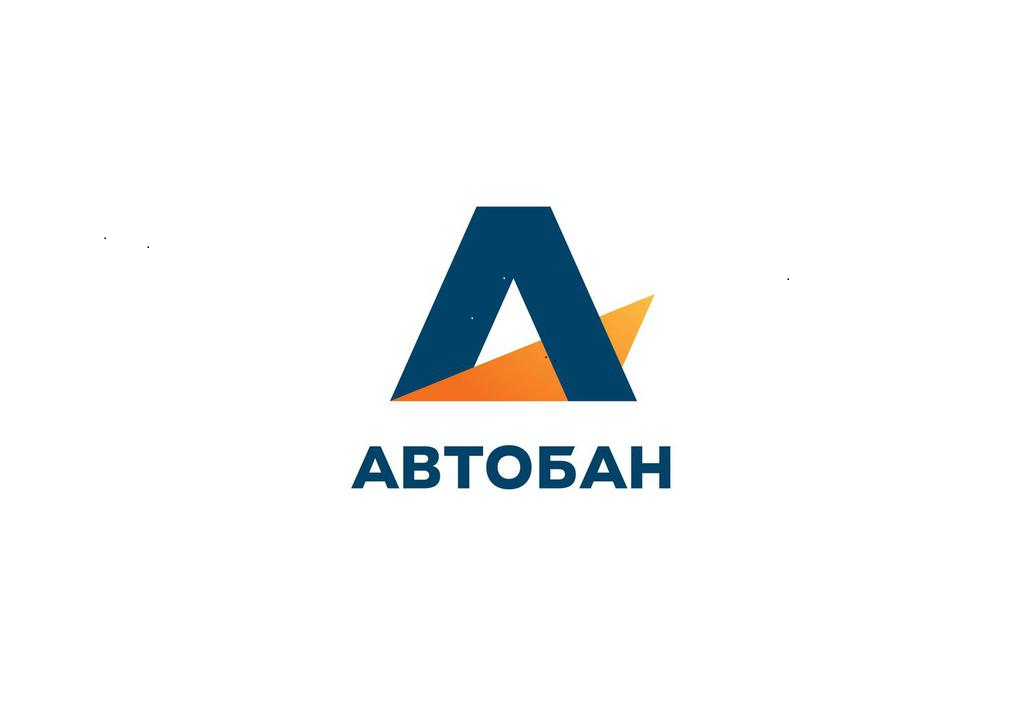 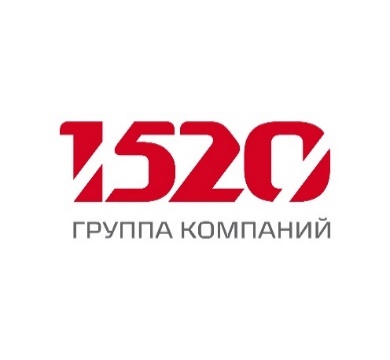 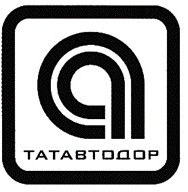 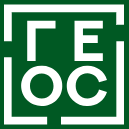 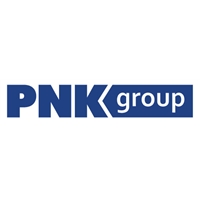 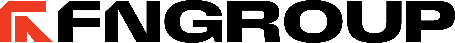 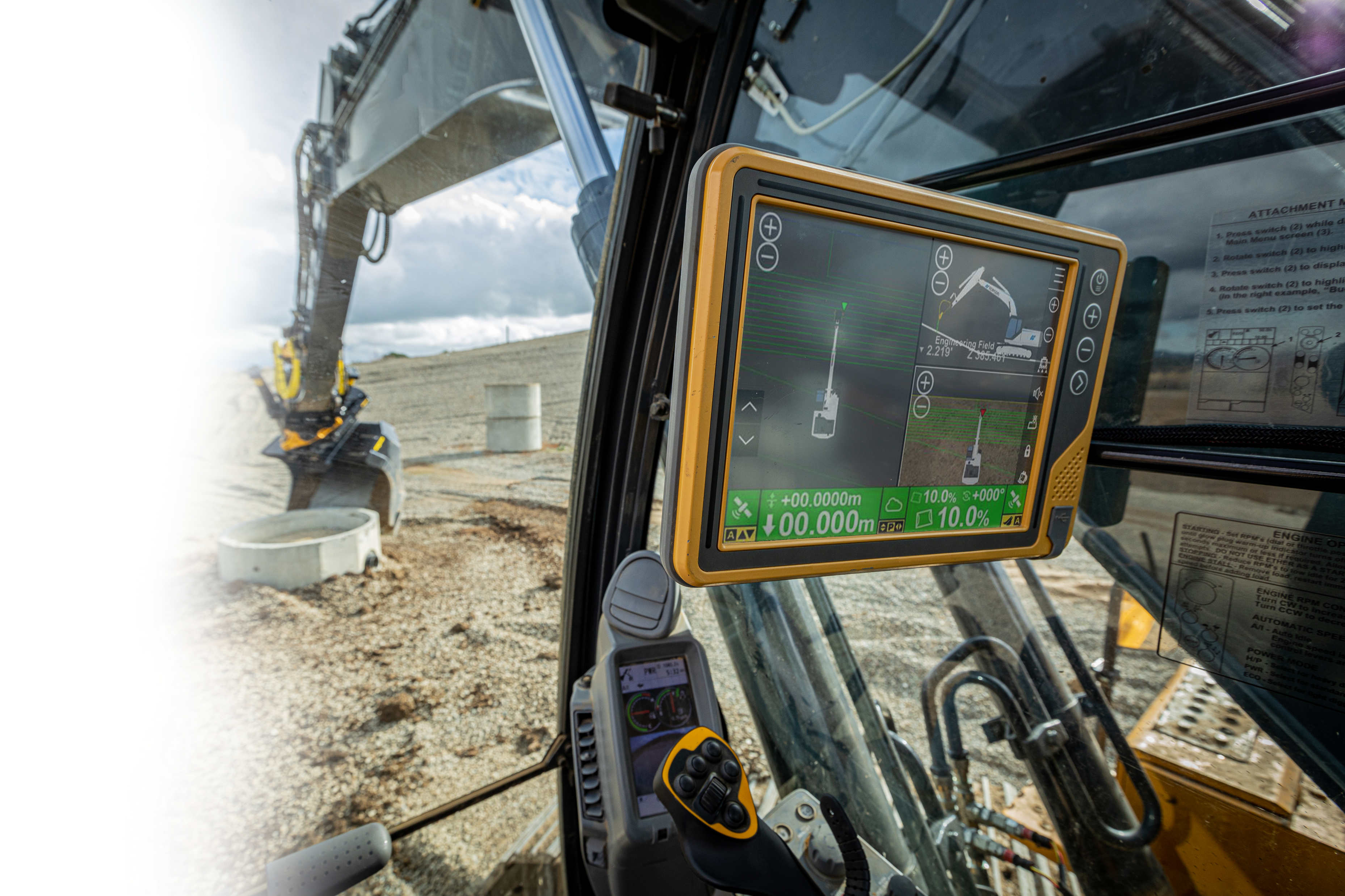 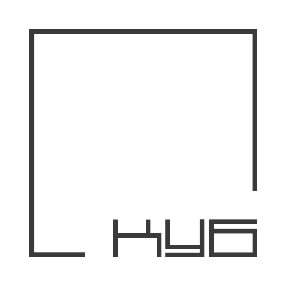 Проект ФН Системы
В 2022 году FNGroup, объединяющая финансовые, производственные, дистрибьюторские и IT компании запустила проект ФН Системы

Суть проекта - создание и дистрибуция отечественных 3D Систем нивелирования
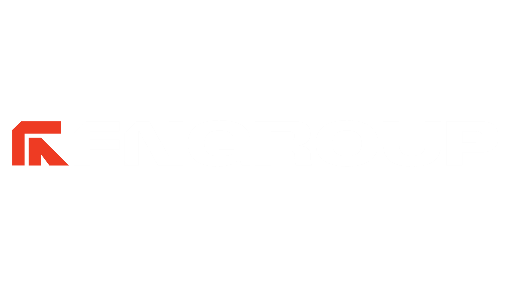 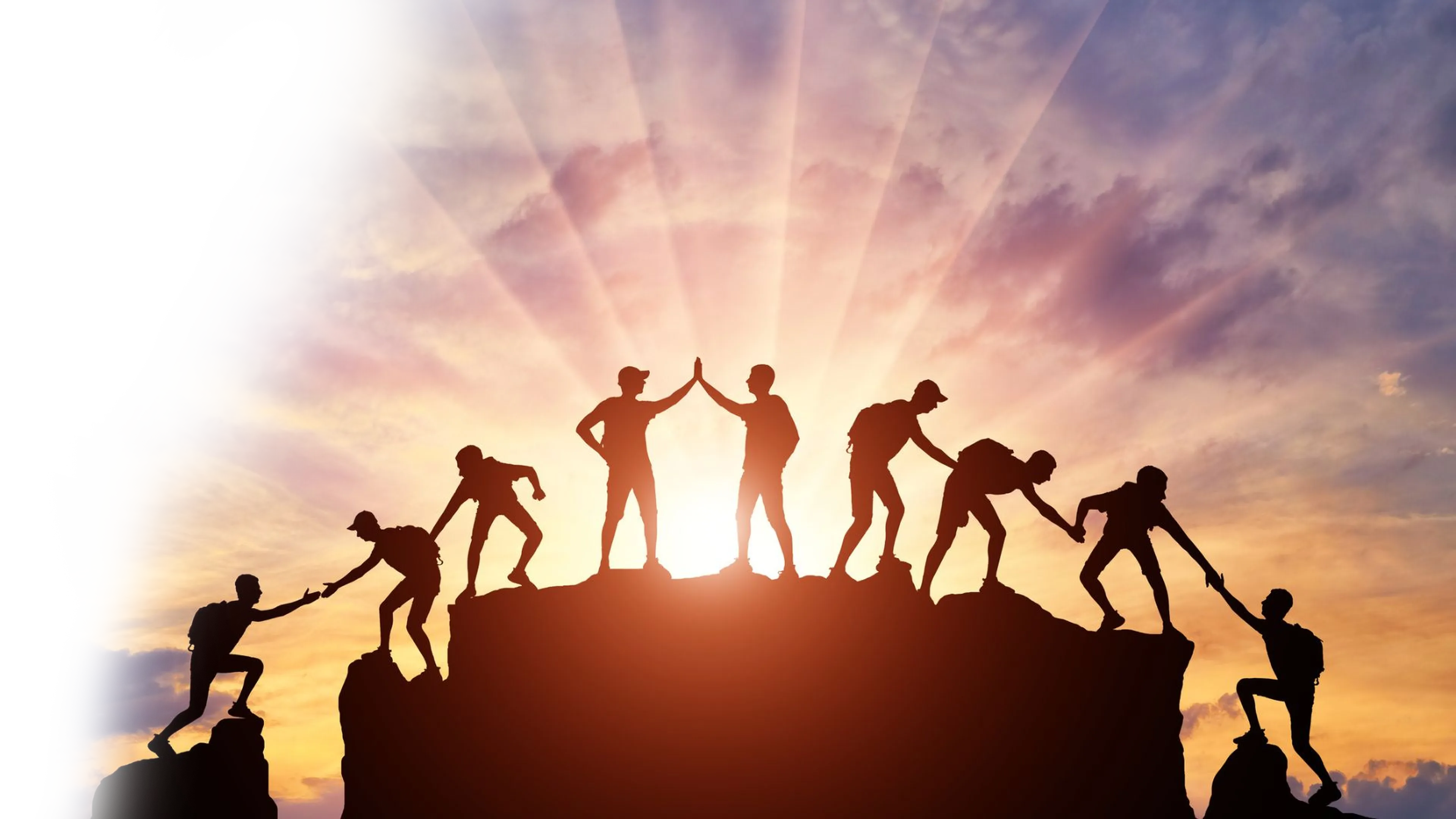 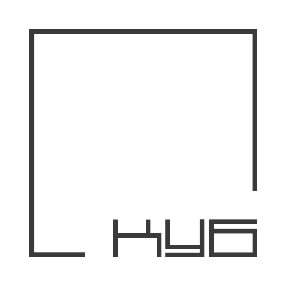 Команда ФН Системы
Коллектив инженеров-разработчиков, основу которого составляют бывшие сотрудники Topcon Positioning Systems Inc., с 20-ти летним опытом создания 3D Систем нивелирования

Команда квалифицированных специалистов с опытом работы в отрасли более 15 лет
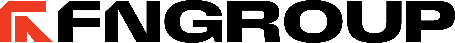 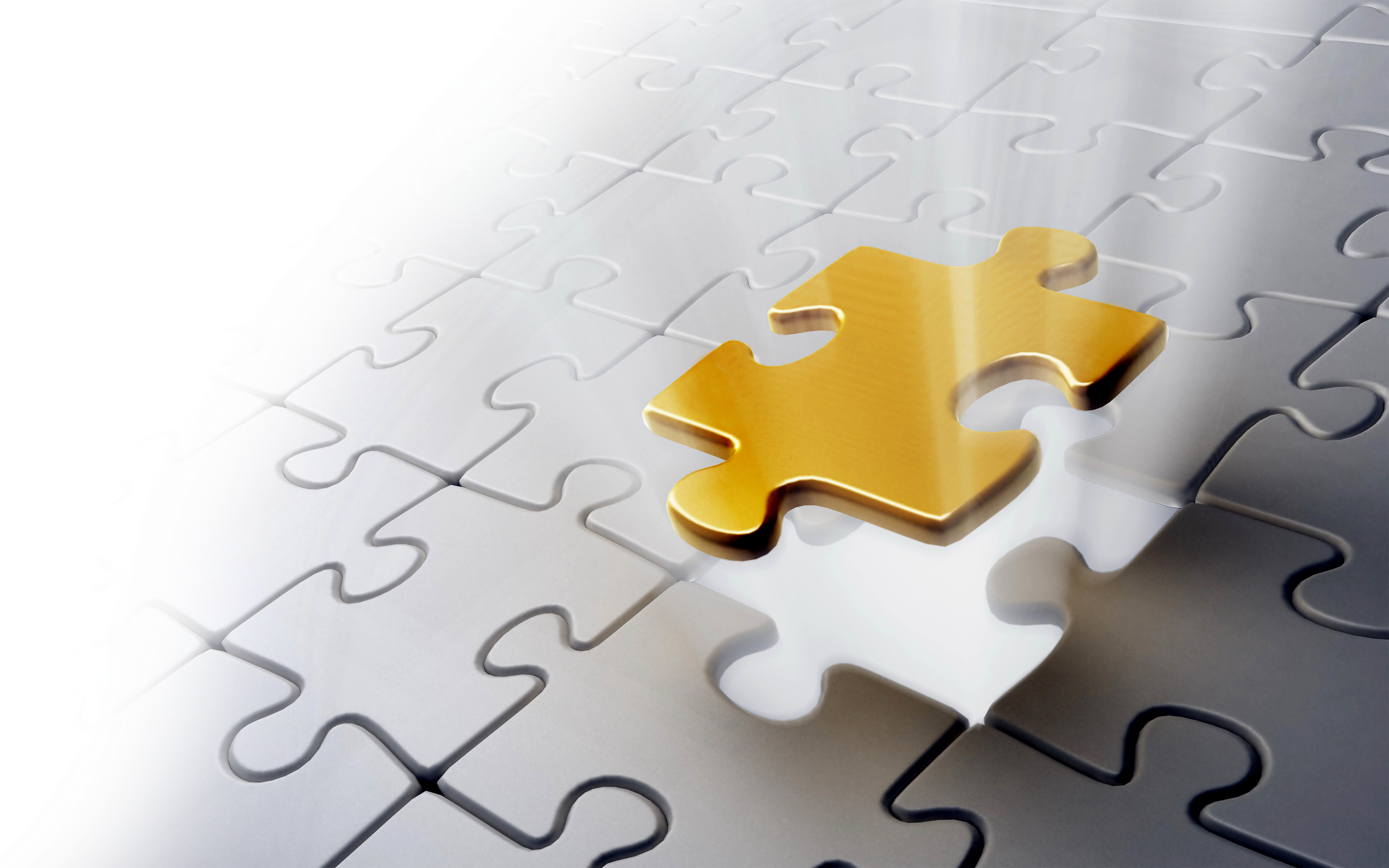 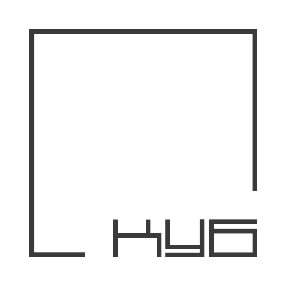 Преимущества
Степень локализации соответствующая критериям Постановления Правительства Российской Федерации № 719
Оригинальная схемотехника
Создание ПО
Производство в Российской Федерации
Адаптация решений с учетом отраслевых особенностей
Объём инвестиций до 2027 г. - более 1 млрд рублей
Лабораторный комплекс, обладающий всем необходимым для проведения полноценного тестирования проектируемых образцов                            3D Систем нивелирования
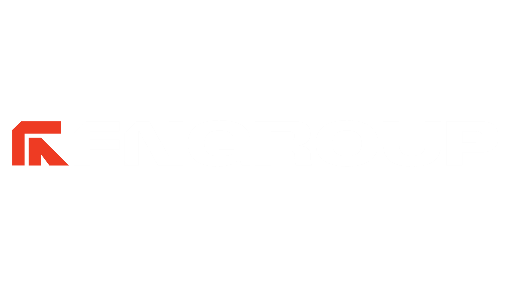 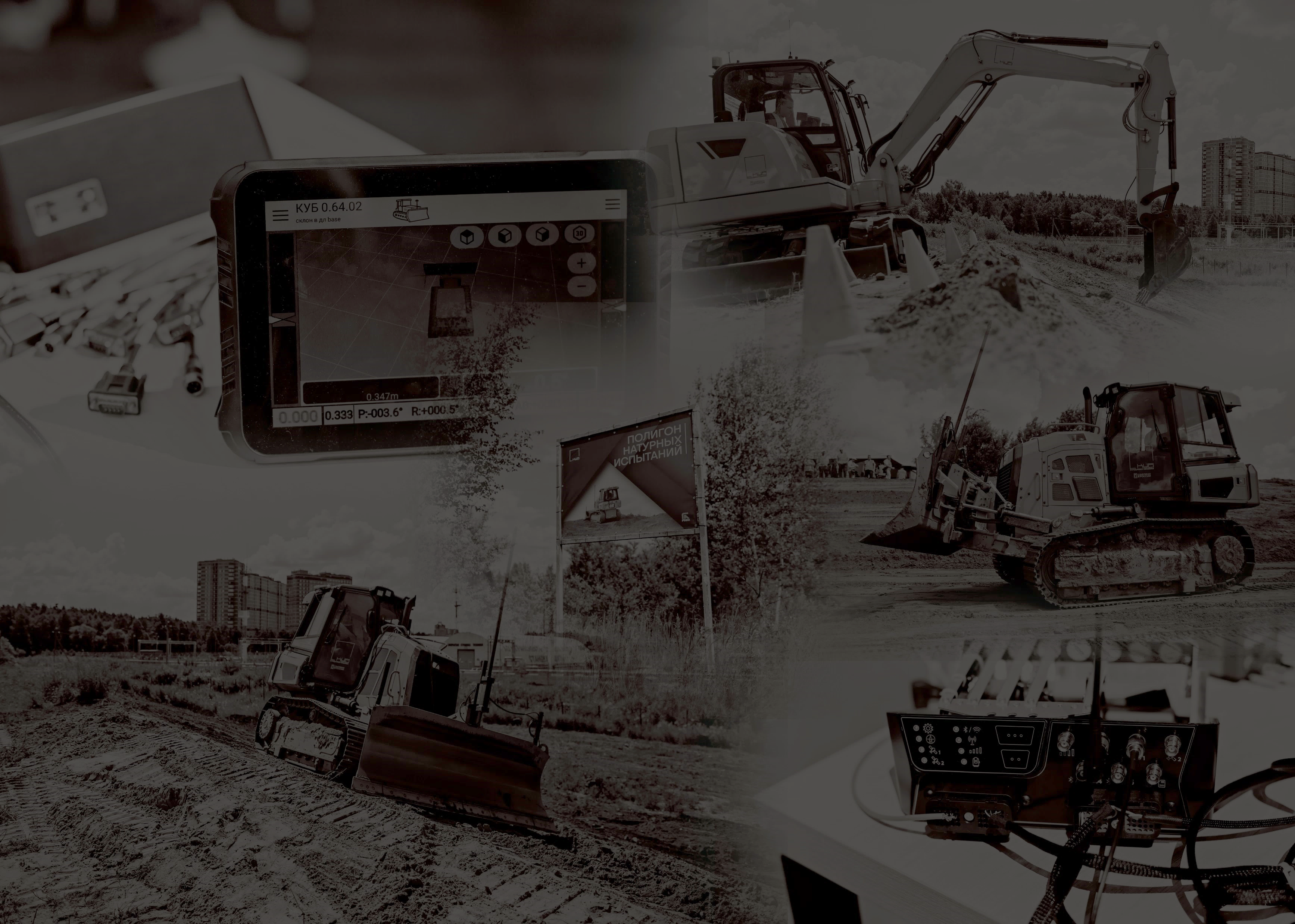 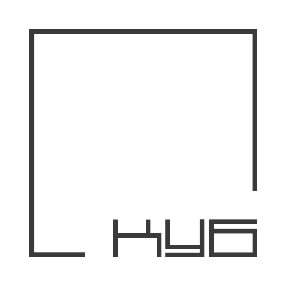 Реализовано
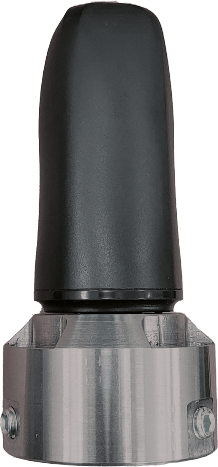 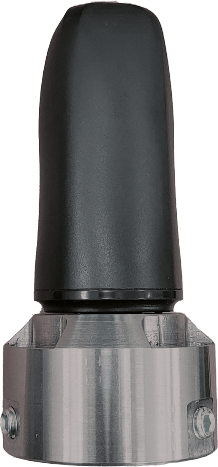 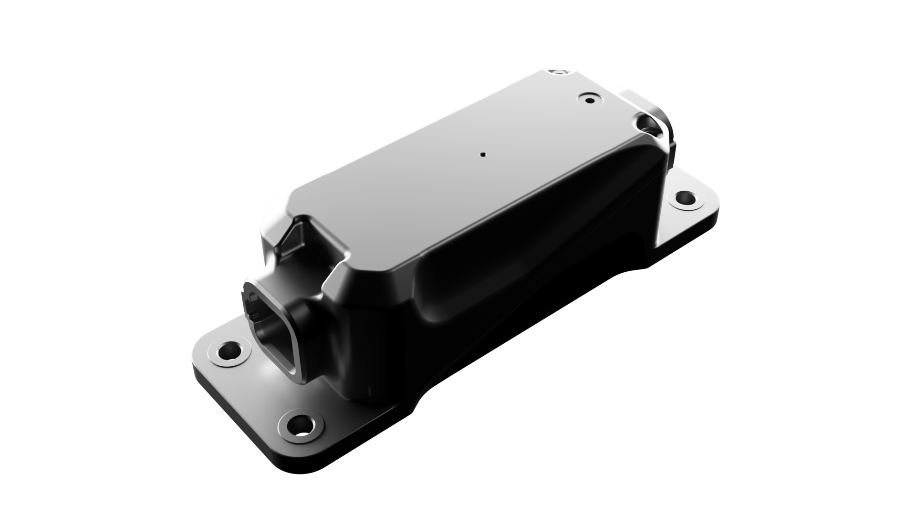 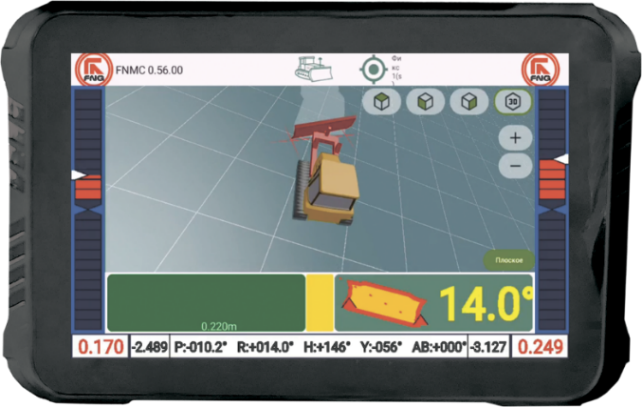 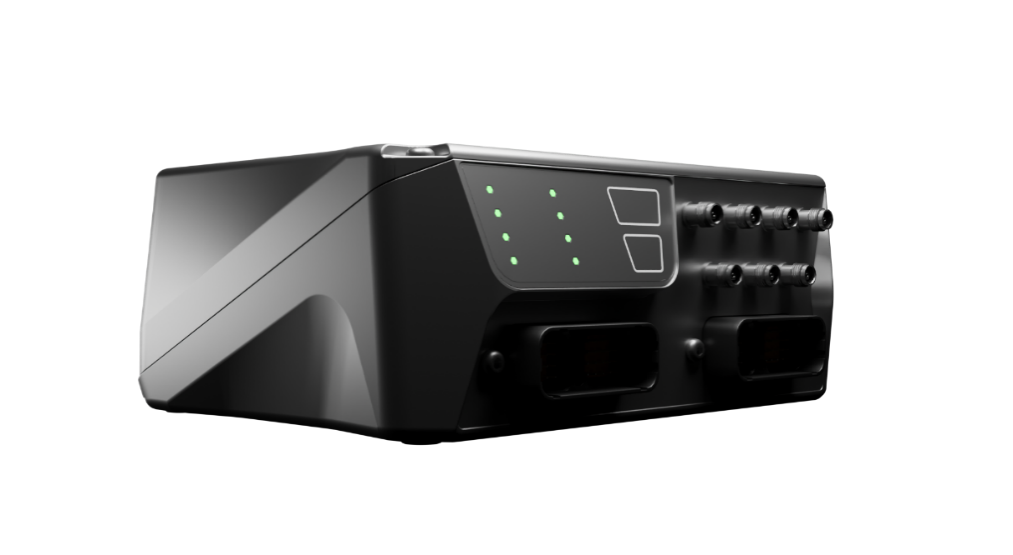 Вычислительный контроллер
Инерциальный 
датчик
Программное обеспечение
Спутниковые 
антенны
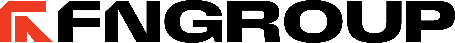 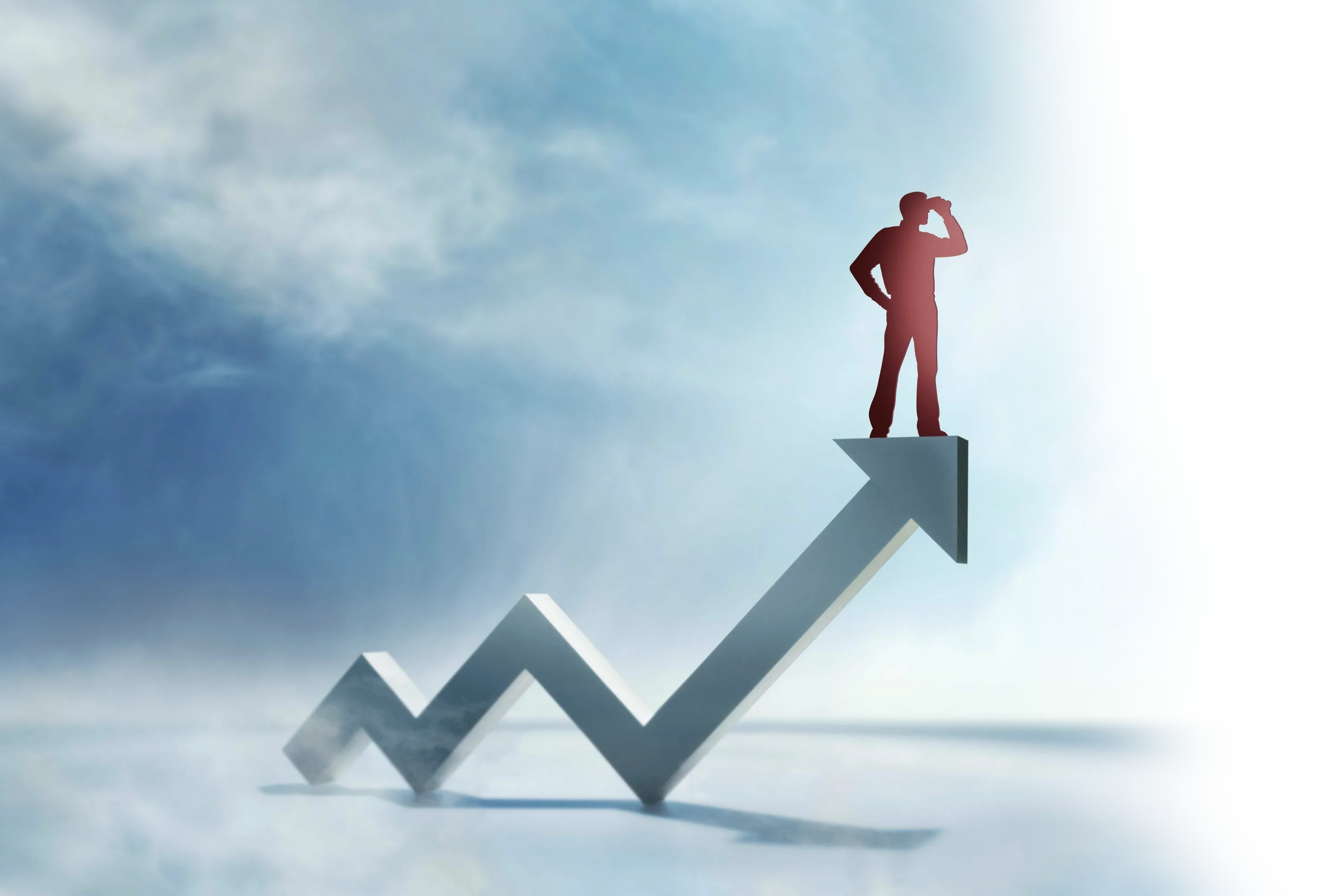 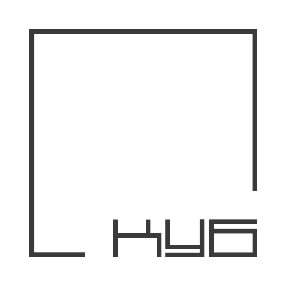 Шаг за Шагом
Второй квартал 2025
Конец
2024
Осень
2024
Старт продаж
Май
2024
Запуск 
производства
Старт 
бета-тестов
Рабочие прототипы
Систем
Телематика и облачный сервис
Передача данных о местоположении и состоянии Системы в личный кабинет пользователя и отображение на карте;
Обмен проектными данными: Офис – Строительная площадка;
Контроль за ежедневной выработкой каждой единицы спец техники оборудованной Системой.
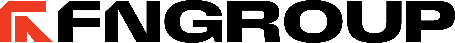 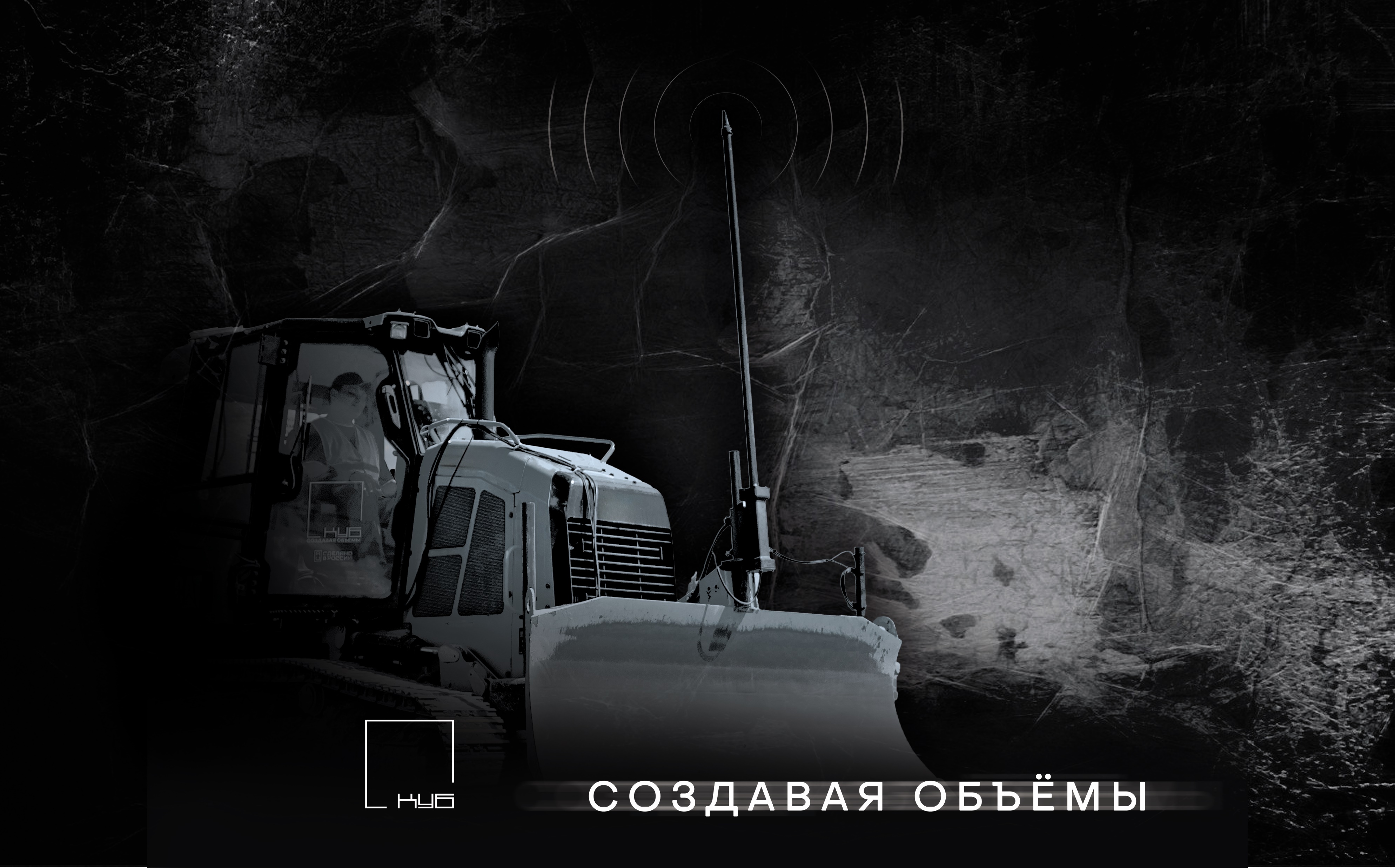 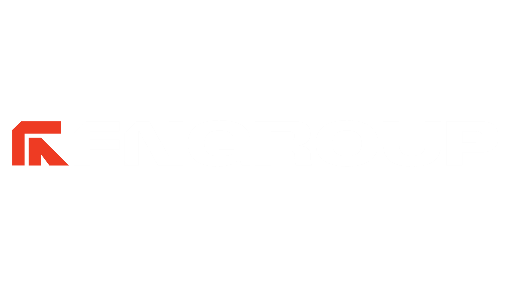 БЛАГОДАРЮ ЗА ВНИМАНИЕ!